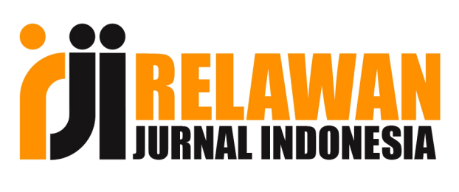 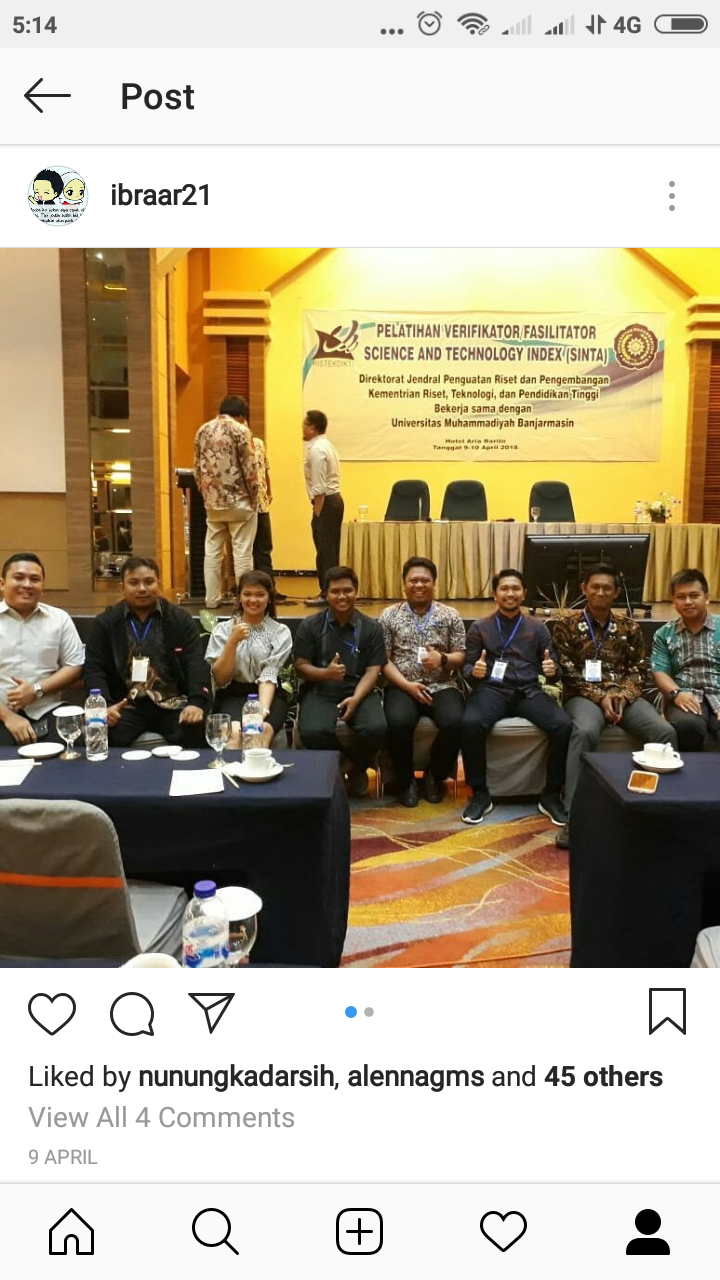 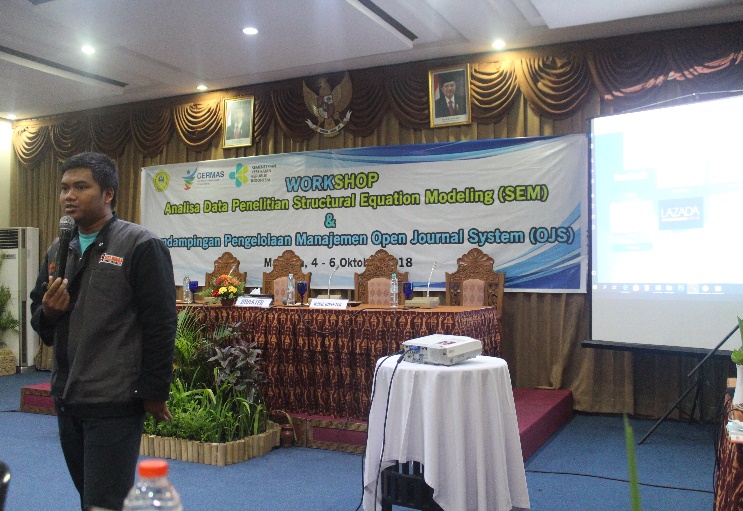 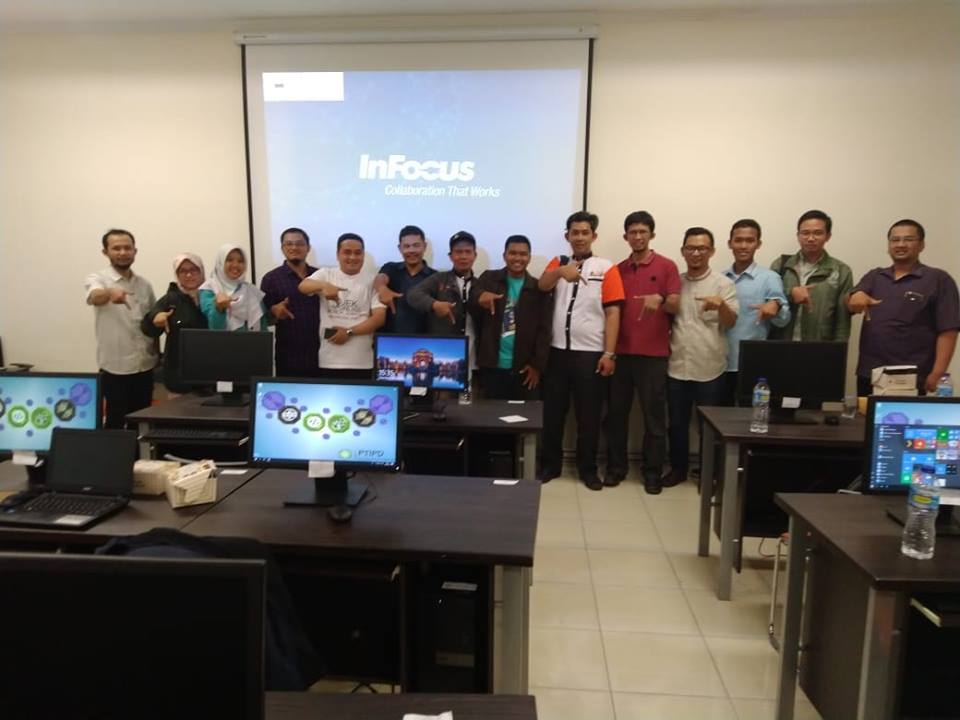 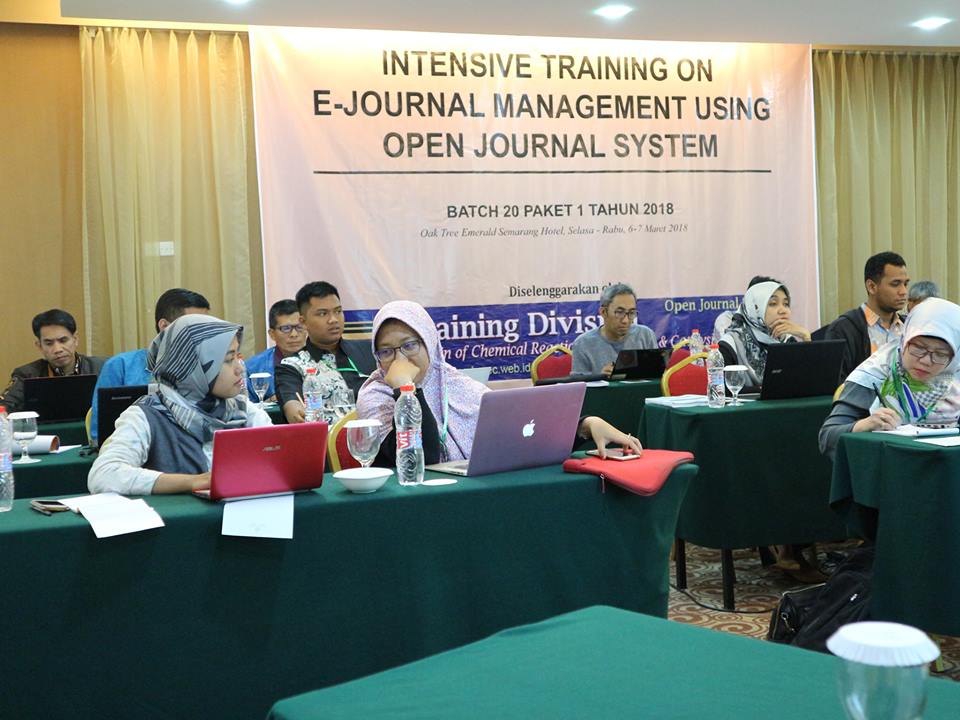 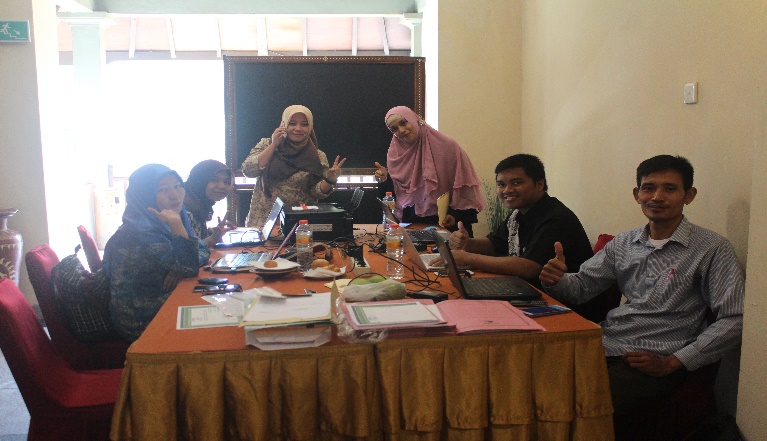 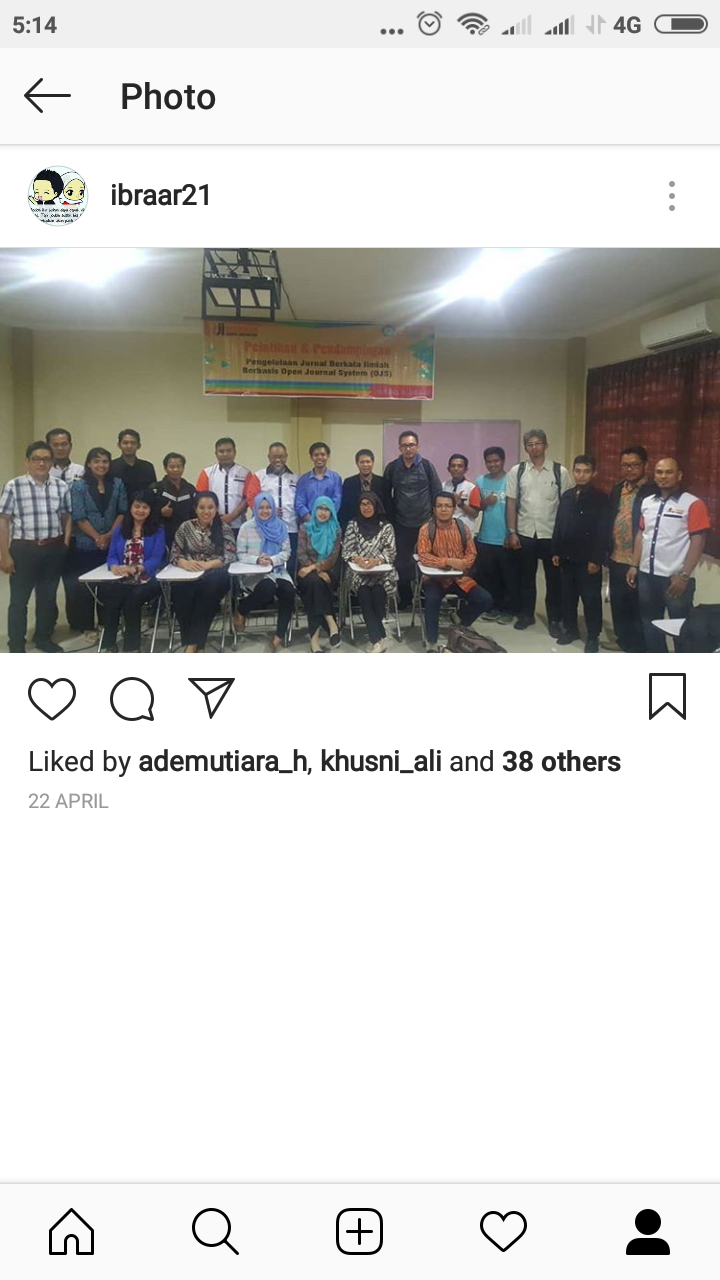 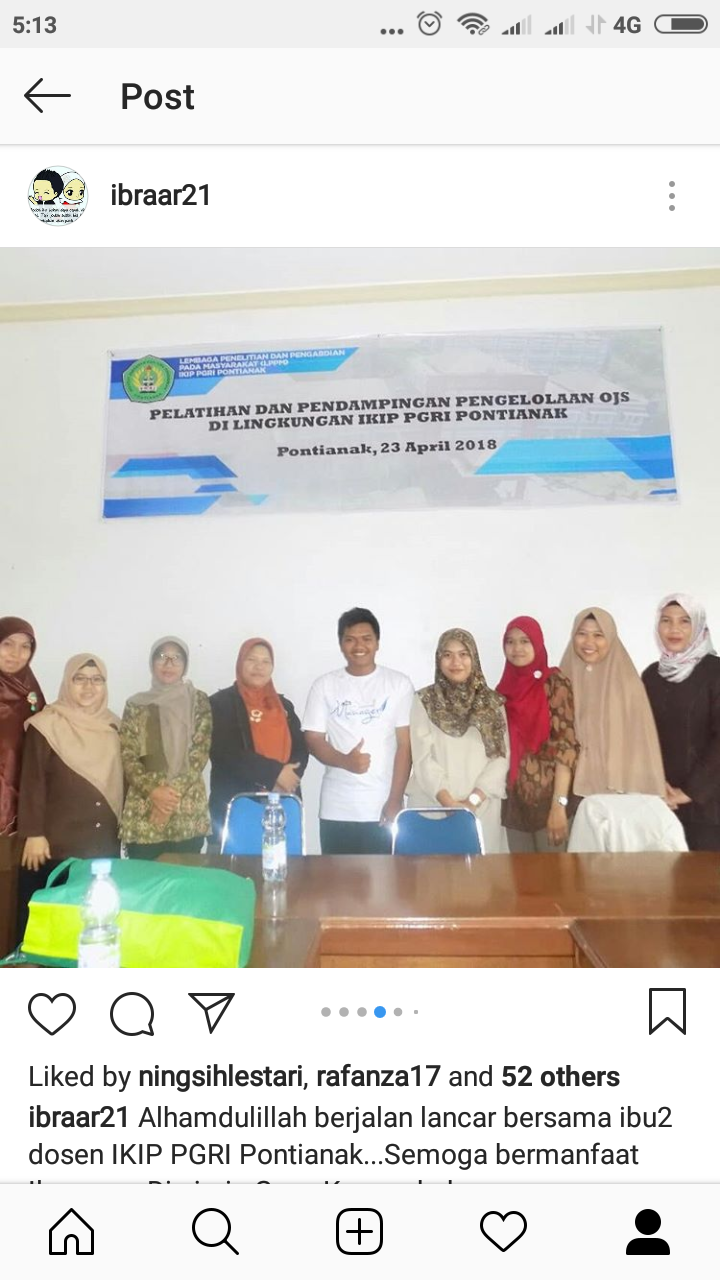 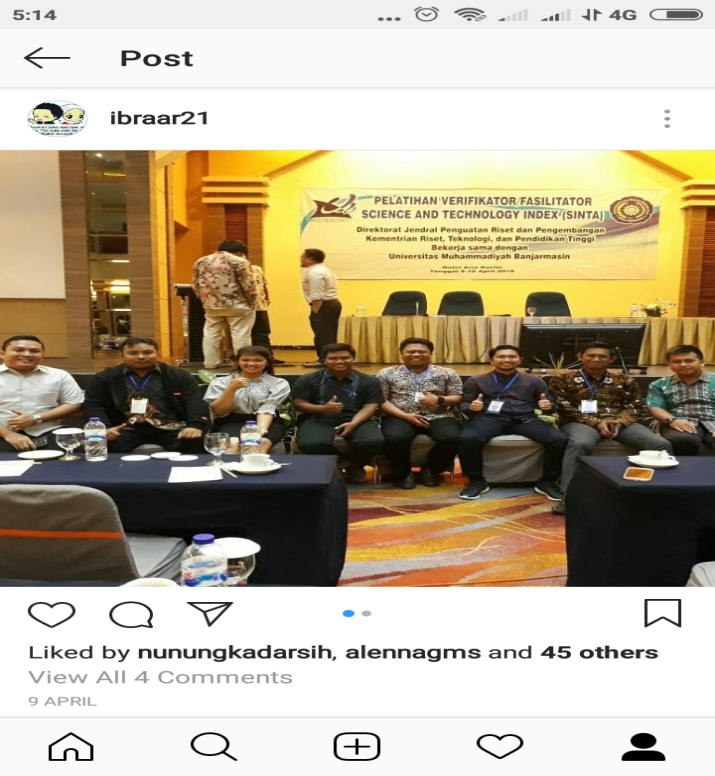 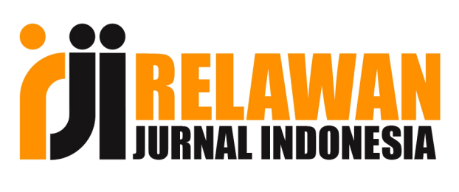 PROFIL
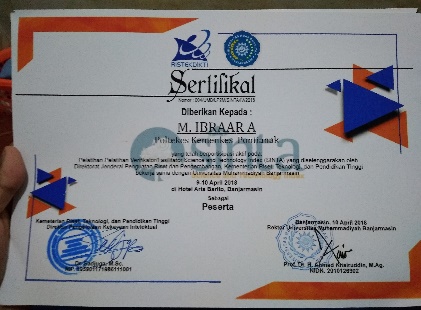 Nama			: M.Ibraar Ayatullah
TTL			: Sanggau, 21 Mei 1994
Alamat			: Jl. Abdul Gani GG. Tekam Desa Belitang II 
	 		  Kecamatan Belitang Kabupaten Sekadau
No HP			: 081314119647
Alamat Rumah		: Jl. 28 Oktober Kelurahan Siantan Hulu
			  Kecamatan Pontianak Utara Kota Pontianak
Alamat Sekarang		: Jl. Piet A. Tallo, Liliba-Kupang, NTT
Pekerjaan		: Pranata Laboratorium Pendidikan, Poltekkes 
			  Kemenkes Kupang
Riwayat Tutor OJS	: 1. Anggota RJI PUSAT
		 	  2. Tim Tutor RJI NTT
Riwayat Pengelolaan Jurnal: Admin Jurnal Info Kesehatan
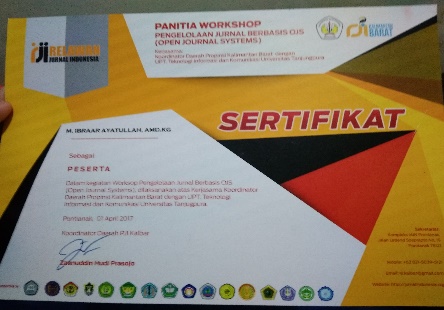 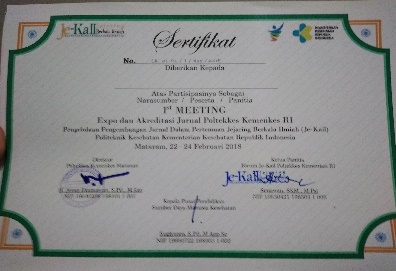 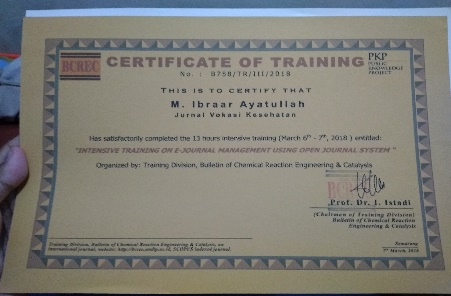 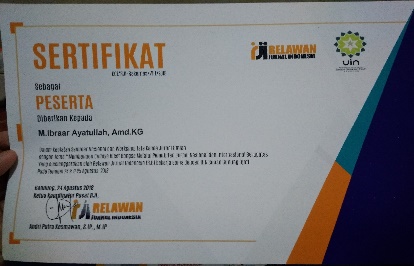 Setup OJS  3
Di sampaikan di Poltekkes  Kemenkes  Semarang
Selasa,  28 September 2021
Tentang OJS
OJS (Open Journal System)  merupakan aplikasi CMS  (Content Management  System) yang memiliki  fungsi untuk mengelola  penerbitan artikel jurnal  secara online.
Paling  banyak  digunakan di  Indonesia
1.474.301
Record indexed
Perbedaan OJS 3.x dan 2.x
Advantages of OJS 3.x
Responsive, mobile-friendly design
New themes
Flexible editorial workflow
Plugin integration with with ORCID, iThenticate, Publons, and other external services
Simplified user registration
Customizable roles and permissions
Expanded internal and usage statistics reports
Multilingual author name support
Support for thematic collections or categories of articles
Recomendation Public Knowledge Project
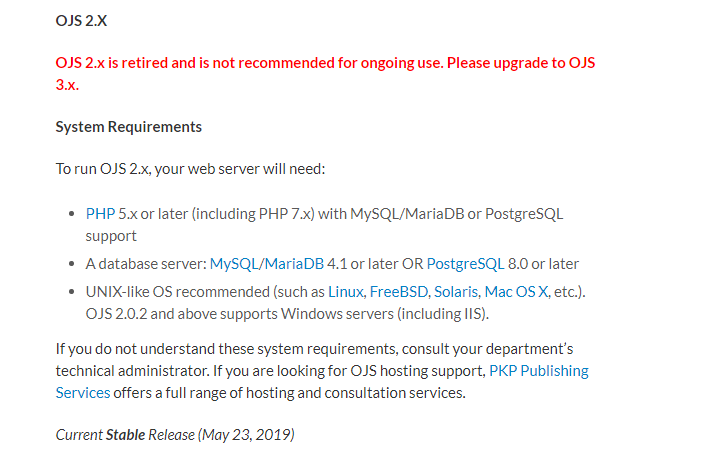 https://pkp.sfu.ca/ojs/ojs_download/
Setup OJS  3.3.0.8
Sebelum Memulai Setup
Pastikan telah terinstall OJS 3 di  server
Memiliki Role as Admin/Jurnal Manager
(Username dan Password admin)
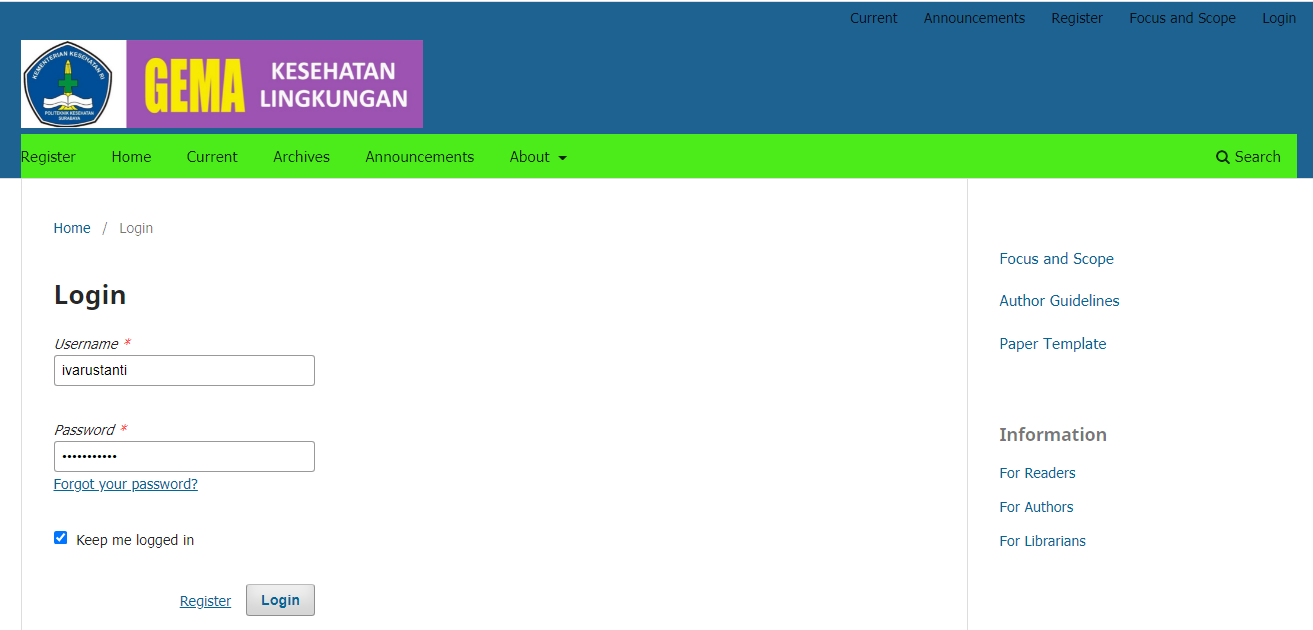 Memulai Setup
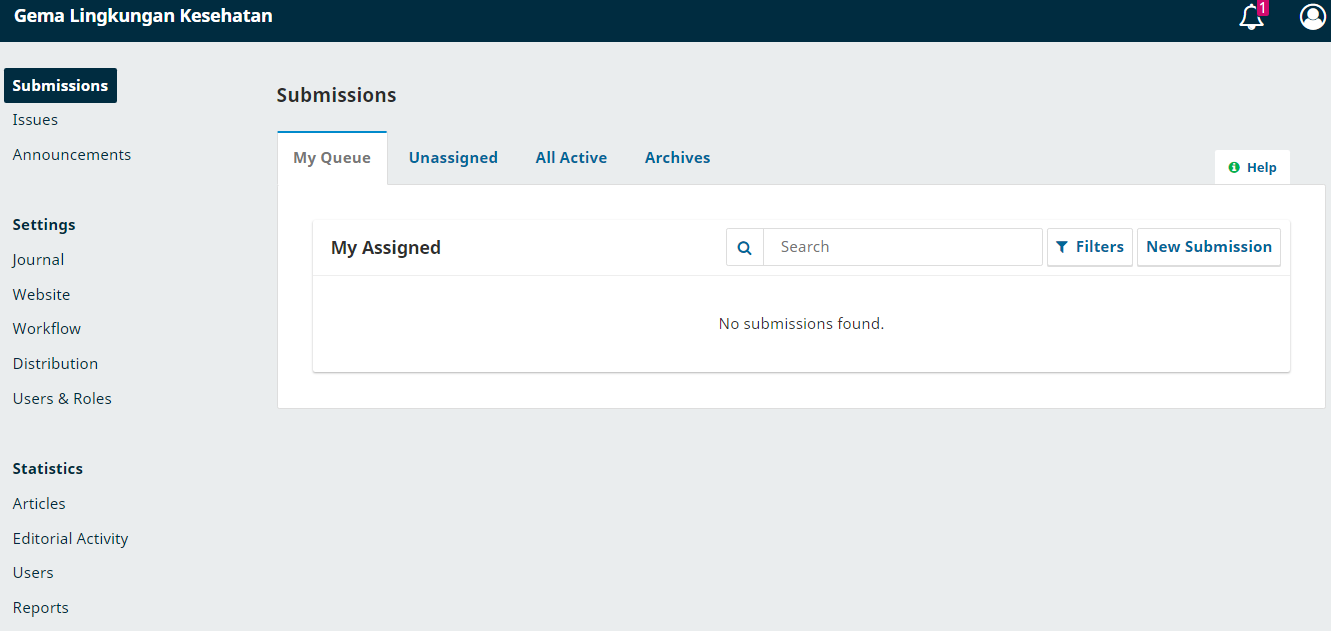 Menu Jurnal Manager Backend
Submission
Issues
Settings
Stastistics
Setting -> Jurnal -> Masthead
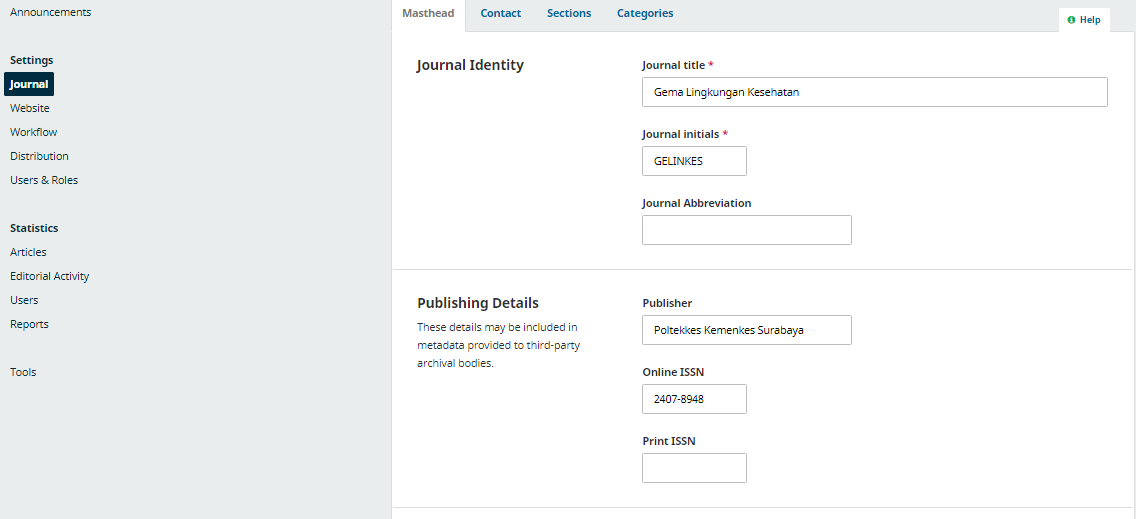 Isikan identitas jurnal  sesuai dengan yang  terdaftar di ISSN
Masukkan nomor ISSN  cetak dan elektronik
Setting -> Jurnal -> Masthead
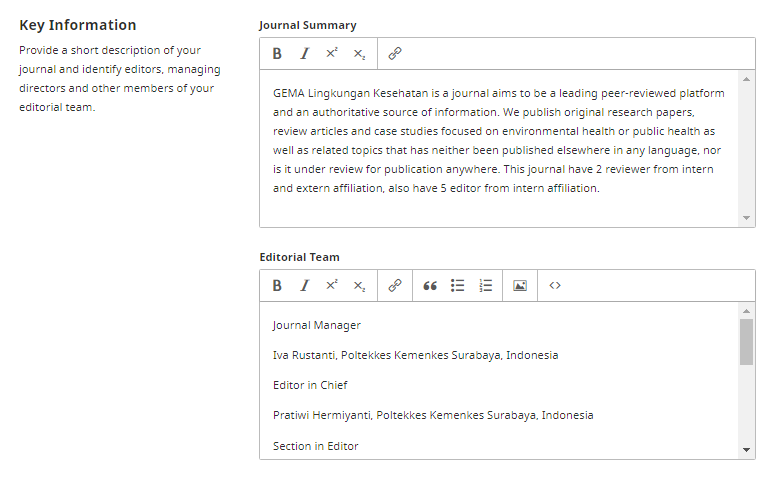 Journal Summary diisi dengan  penjelasan singkat mengenai  jurnal yang dikelola.
Editorial Team diisi dengan daftar  nama pengelola, disertai link  profil google scholar, ID  Scopus, ORCiD, SintaID.
HASIL TAMPILAN JOURNAL SUMMARY DAN EDITORIAL TEAM
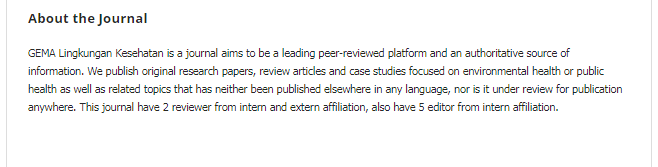 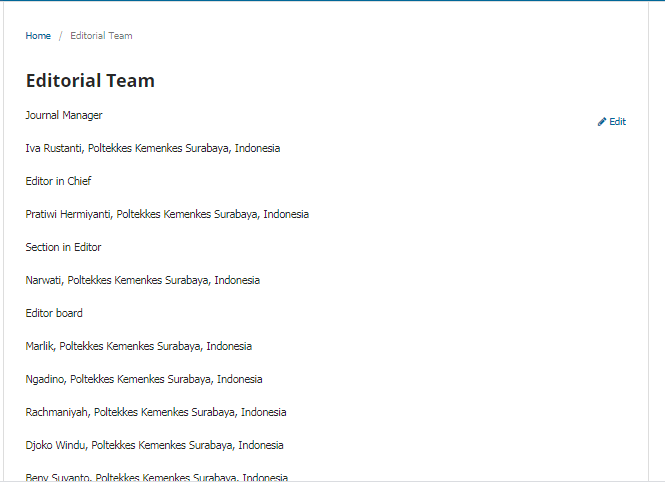 Setting -> Jurnal -> Masthead
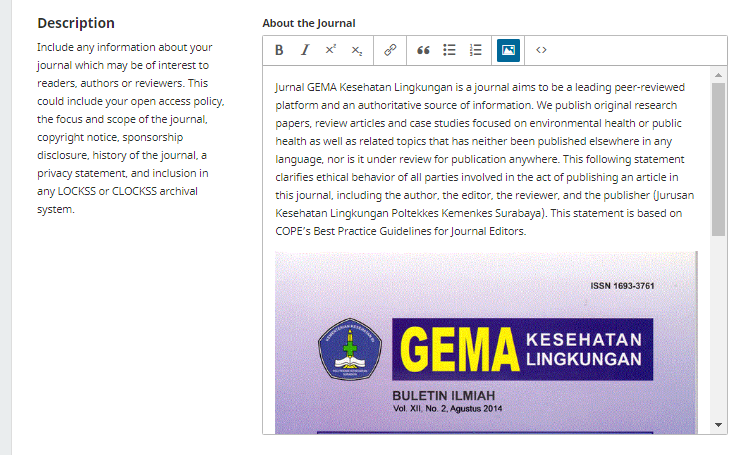 About the Journal diisi dengan  penjelasan singkat mengenai  jurnal yang dikelola.
HASIL TAMPILAN ABOUT JOURNAL
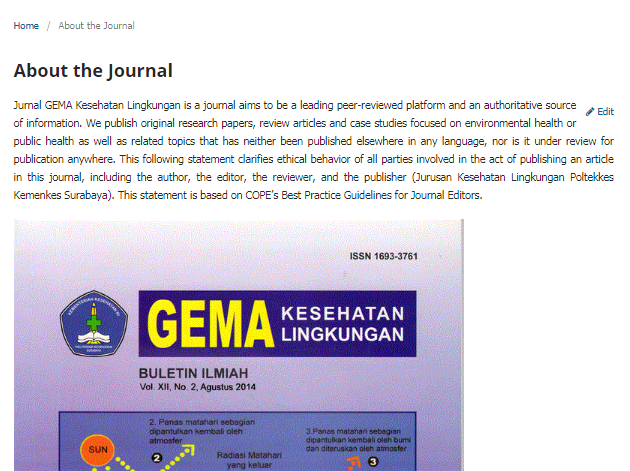 Setting -> Journal -> Contact
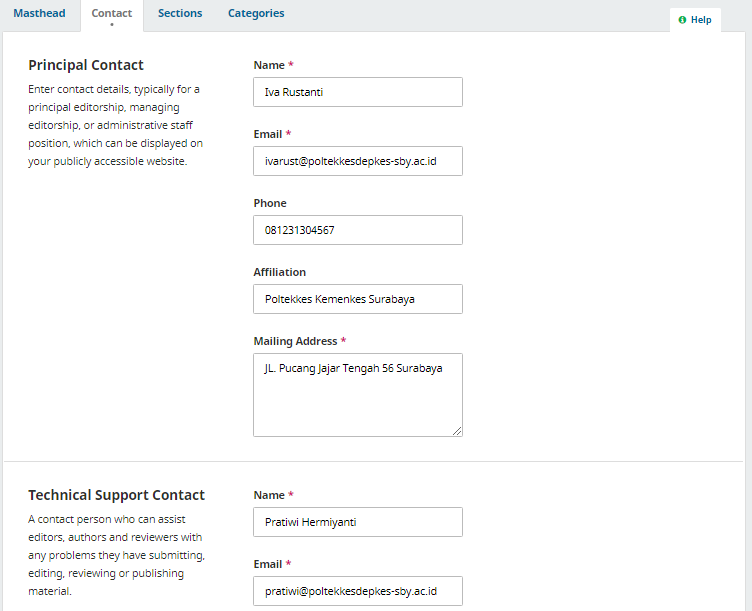 Contact diisi  dengan identitas  editor in chief dan  technical support/  journal manager
HASIL TAMPILAN PRINCIPAL CONTACT DAN SUPPORT CONTACT
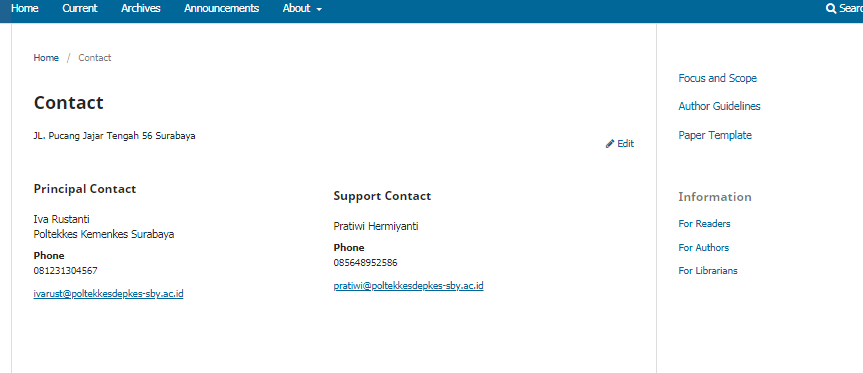 Setting -> Jurnal -> Section
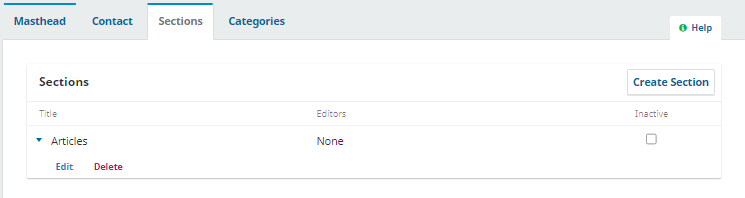 Section diisi dengan
kategori terbitan.
Misalnya Front Matter, Back Matter ,  dll.
Setting -> Website -> Appearance -> Theme
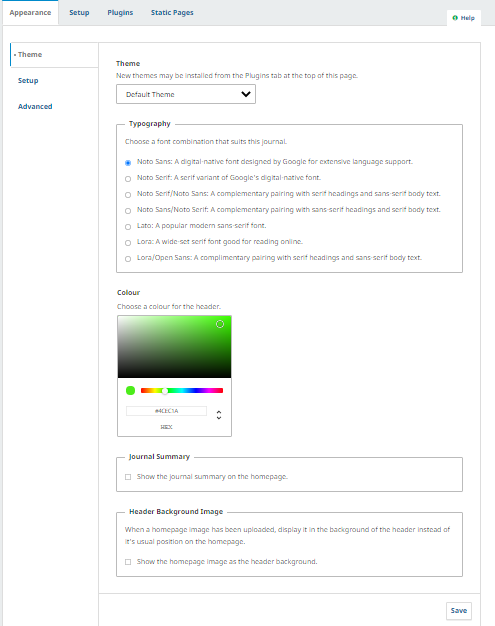 Menu Appearance  berisi pengaturan  tema  tampilan, Fonts, Warna dan lain-lain.
Setting -> Website -> Appearance -> Setup
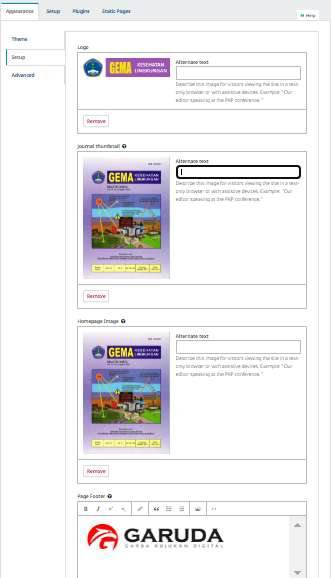 Menu Appearance setup  berisi logo, Jurnal Thumbnail, Home Image, Page Footerpengaturan  gambar header,  footer, side bar,  dan lain-lain.
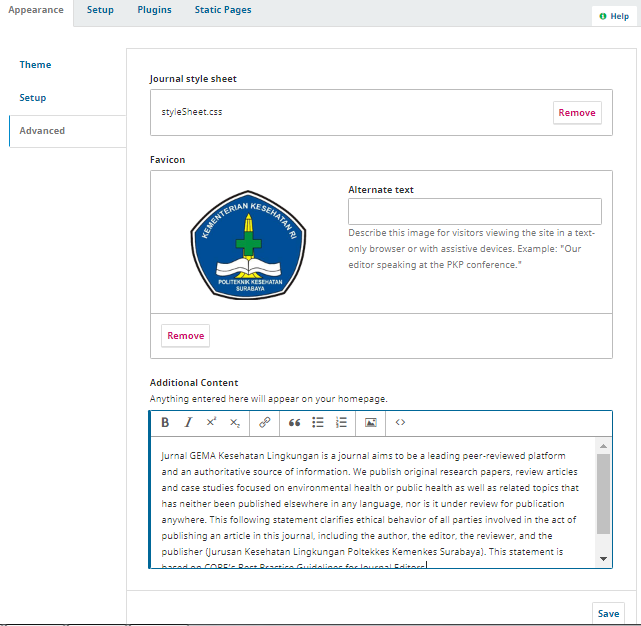 Setting -> Website -> Appearance -> Advanced
HASIL TAMPILAN FAVICON DAN ADDITIONAL CONTENT
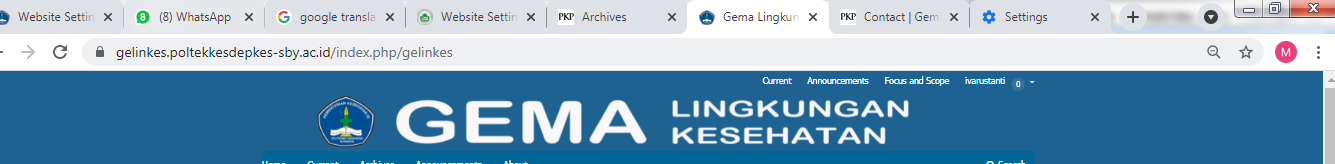 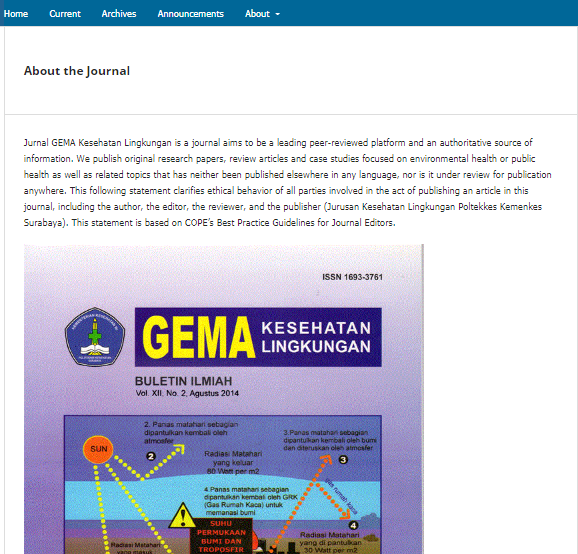 Setting -> Website -> Setup -> Information
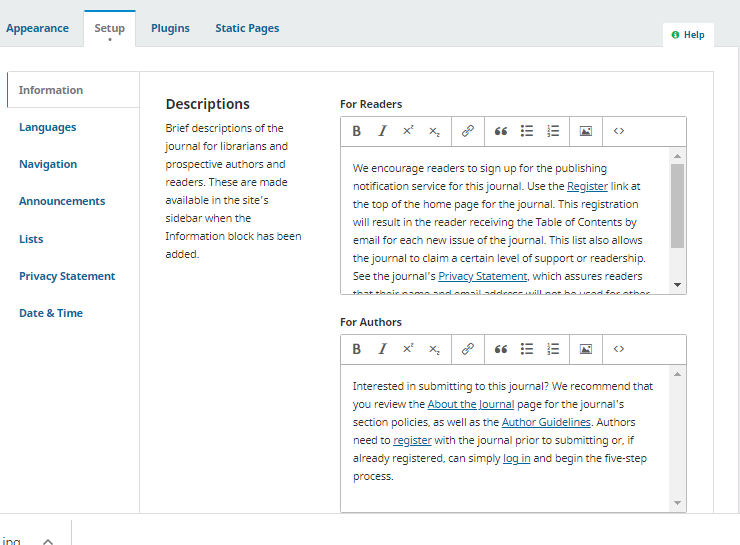 Deskripsi singkat  jurnal untuk  pustakawan dan calon  penulis dan pembaca.
Ini tersedia di sidebar  situs ketika blok  Informasi telah  ditambahkan.
Setting -> Website -> Setup -> Languages
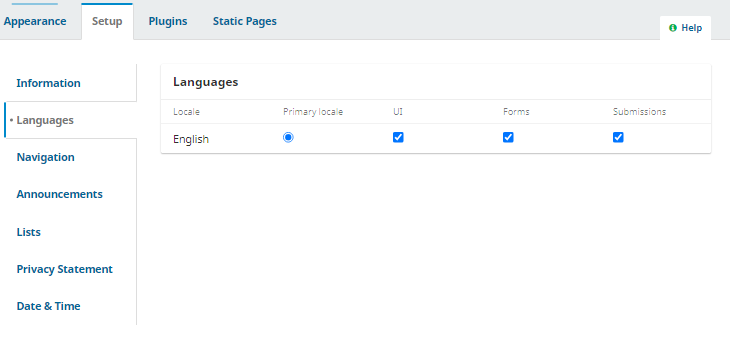 Bahasa yang di gunakan pada OJS.
Setting -> Website -> Setup -> Navigasi
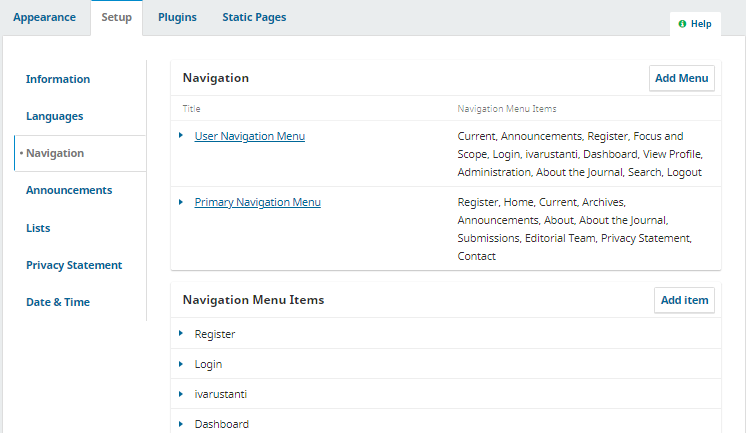 Navigation menu berfungsi  untuk mengatur menu navigasi  di website OJS.
Terdapat dua menu utama  yaitu User dan Primary.
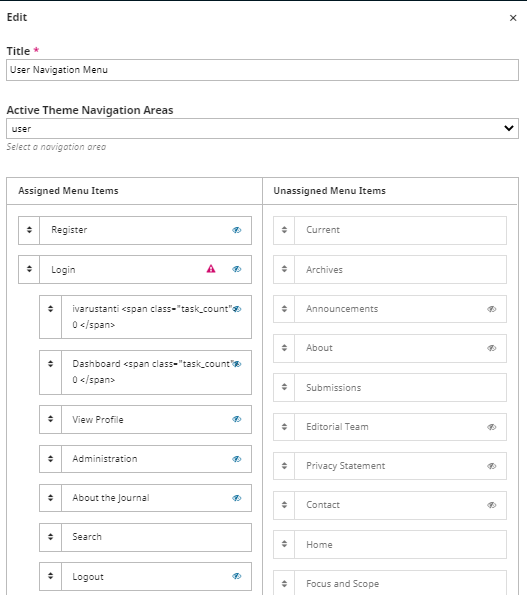 Cara mengatur menu adalah  seperti berikut:
Klik panah biru yang ada di  sebelah kiri Primary, lalu klik Edit.
Klik-geser pada menu pada  Assigned Menu Items, untuk  mengubah posisi menu.
Klik-geser pada Unassignment  Menu Items, untuk mengaktifkan  dan menampilkan menu.
HASIL TAMPILAN USER NAVIGATION MENU DAN 
PRIMARY NAVIGATION MENU
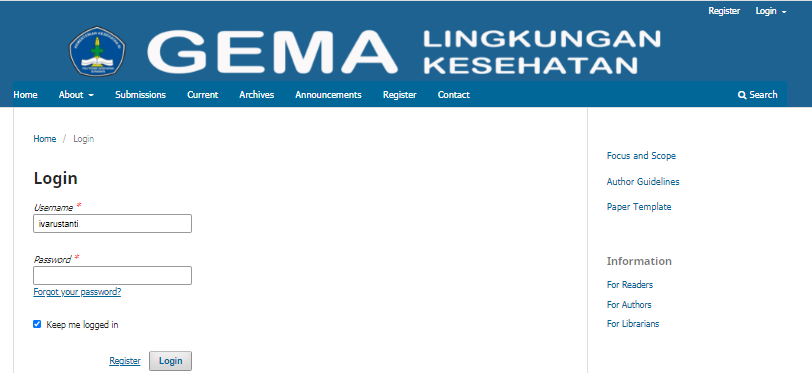 Setting -> Website -> Setup -> Announcements
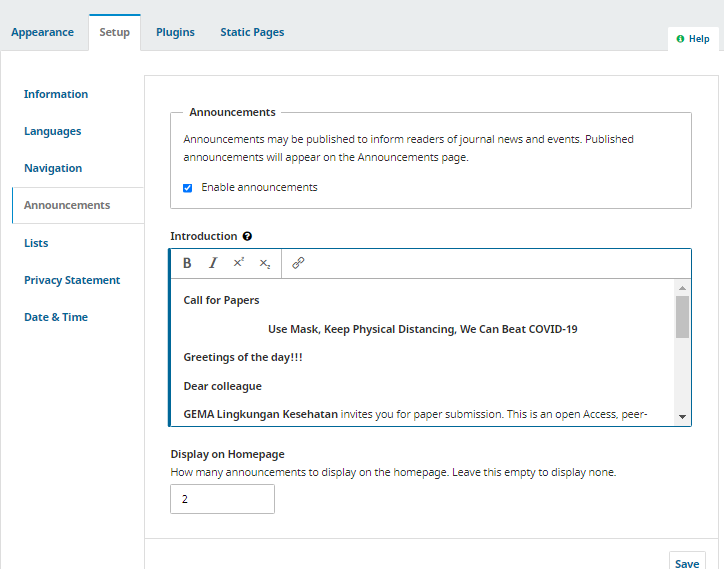 Announcements  berfungsi untuk membuat  pengumuman terkait  jurnal yang disampaikan  kepada pengunjung  website.
Pengumuman bisa berupa  Call for papers, perubahan  pengelola jurnal, layanan  baru di ejurnal, dan lain-  lain.
Setting -> Website -> Setup -> List
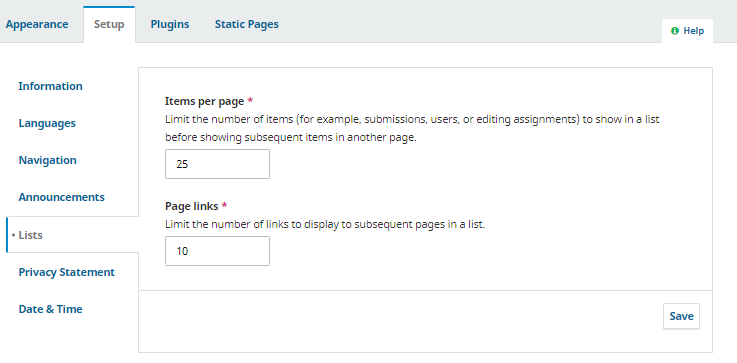 Item Per Page yaitu Untuk membatasi jumlah item (misalnya, pengiriman, pengguna, atau tugas pengeditan) untuk ditampilkan dalam daftar sebelum menampilkan item berikutnya di halaman lain

Page Link yaitu untuk membatasi jumlah tautan yang akan ditampilkan ke halaman berikutnya dalam daftar.
Setting -> Website -> Setup -> Privasi Statement
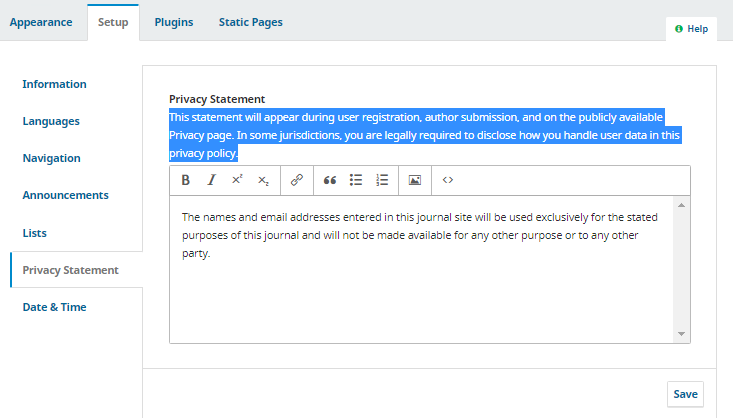 Privacy Statement yaitu Pernyataan ini akan muncul selama pendaftaran pengguna, pengajuan penulis, dan pada halaman Privasi yang tersedia untuk umum. Di beberapa yurisdiksi, Anda diwajibkan secara hukum untuk mengungkapkan cara Anda menangani data pengguna dalam kebijakan privasi ini.
Setting -> Website -> Setup -> Date & Time
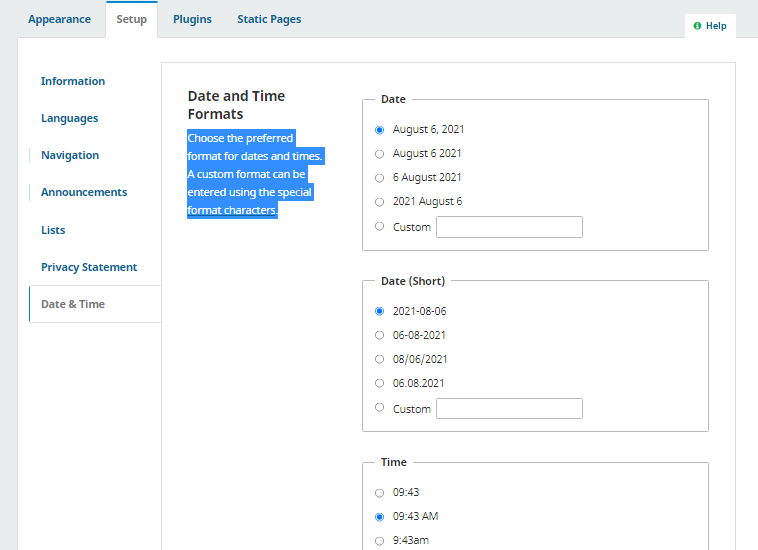 Date & Time yaitu Pengaturan penggunaan tanggal dan waktu saat sekarang.
Setting -> Website -> Plugins
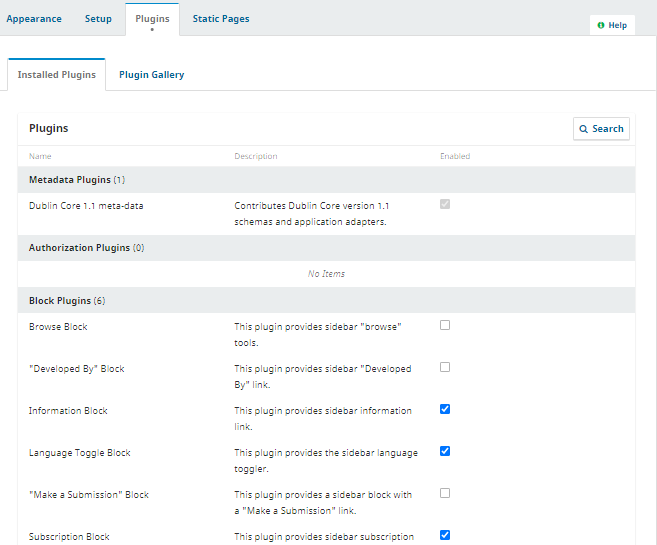 Plugins berisi tool tambahan yang  bisa digunakan untuk meningkatkan  kinerja pengelolaan OJS.
Tool popular diantaranya:
Custom Block Manager
DOAJ Export Plugin
Quick Submit Plugin
Static Page Plugin
Crossref XML Export Plugin
DOI Plugin
Theme Plugin
Untuk koleksi plugin yang lain
bisa klik pada Plugins Gallery.
Setting -> Website -> Plugins -> Custom Block Manager
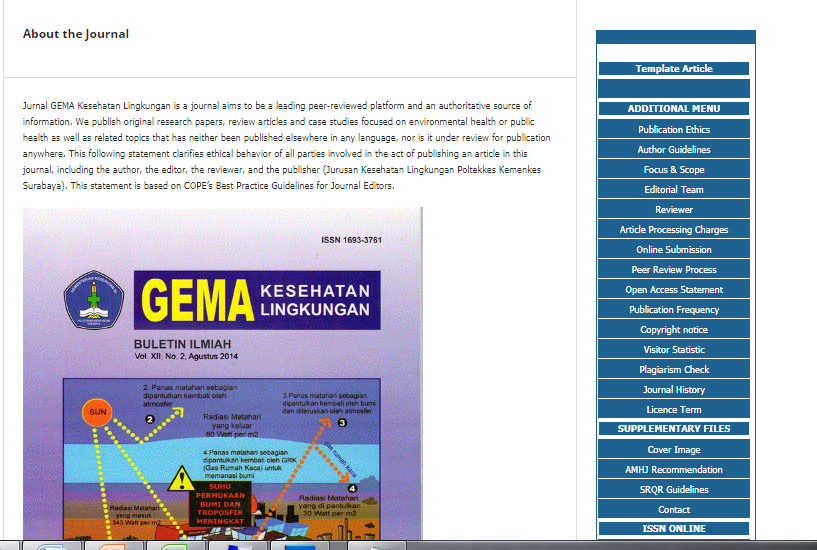 Plugin ini berfungsi  untuk membuat  blok kustom sesuai  dengan kebutuhan  kita.
Biasanya custom  block diletakkan di  sebelah kanan dan  berisi informasi  yang cepat diakses.
Membuat Custom Block
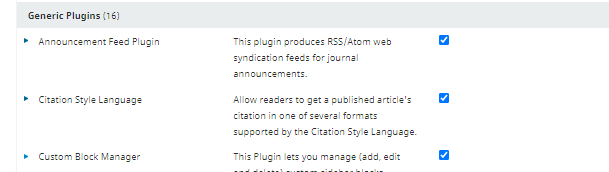 Masuk ke menu Setting -> Website ->Plugins.
Pilih plugin Custom Block Manager -> klik
Manage Custom Block Manager.
Klik tombol Add Block -> isilah nama blok  dan konten yang diinginkan.
Klik tombol Save.
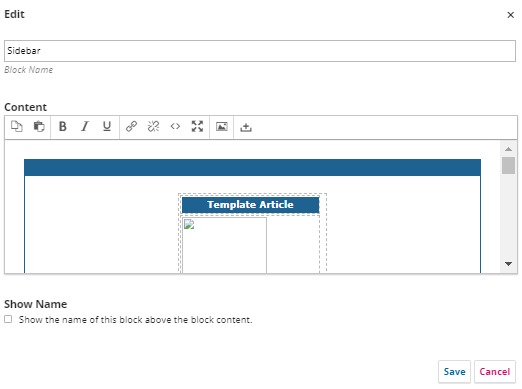 Setting -> Website -> Static Pages
Static Pages berfungsi untuk  membuat dan menampilkan  halaman kustom. Misalnya Author  Guideline, Focus and Scope,  Reviewers, dan lain-lain.
Untuk membuat pages baru, klik  tombol Add Static Page yang ada  di sebelah kanan halaman.
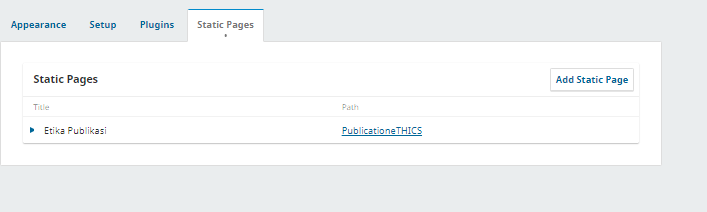 Setting -> Website -> Static Pages
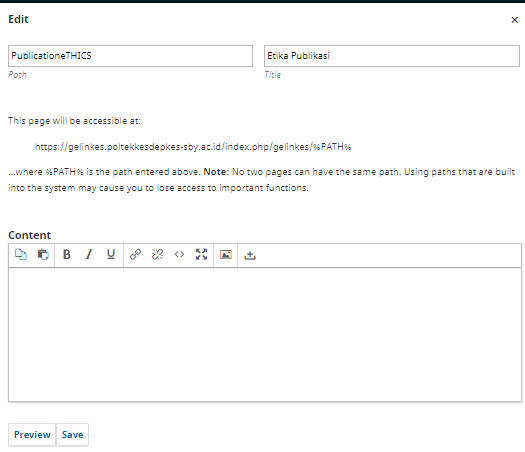 Isilah Path dengan nama link  yang akan diakses.
Isilah Title dengan judul halaman  yang diinginkan.
Isilah Content dengan isi  halaman yang dimaksud.
Klik tombol Save.
Setting -> Workflow
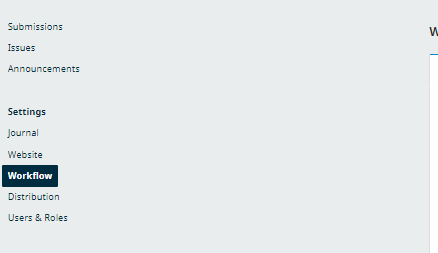 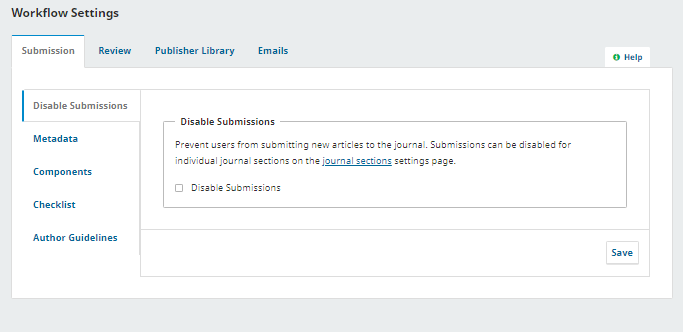 Setting pada  Workflow terkait  dengan pengaturan  submit artikel,  proses review, dan  email template.
Checklist Keywords
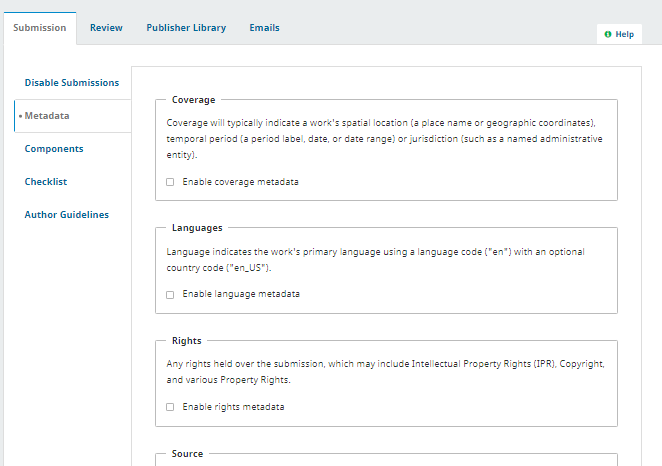 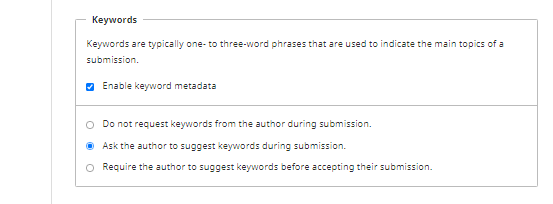 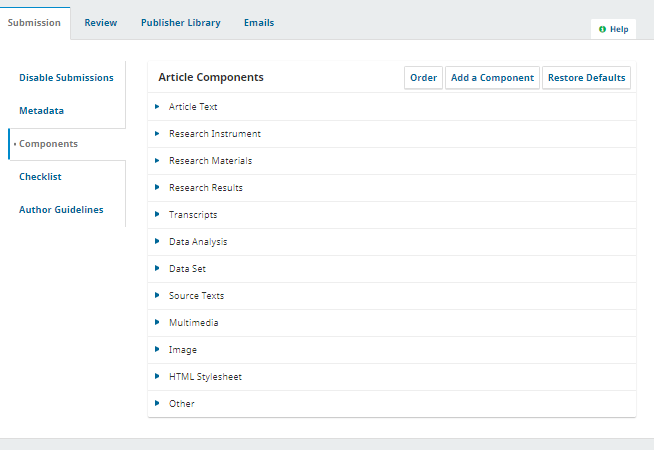 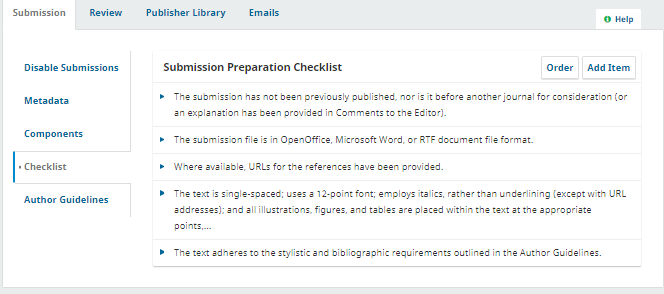 Silahkan buat lembar checklist untuk penyerahan naskah sesuai dengan ketentuan Jurnal
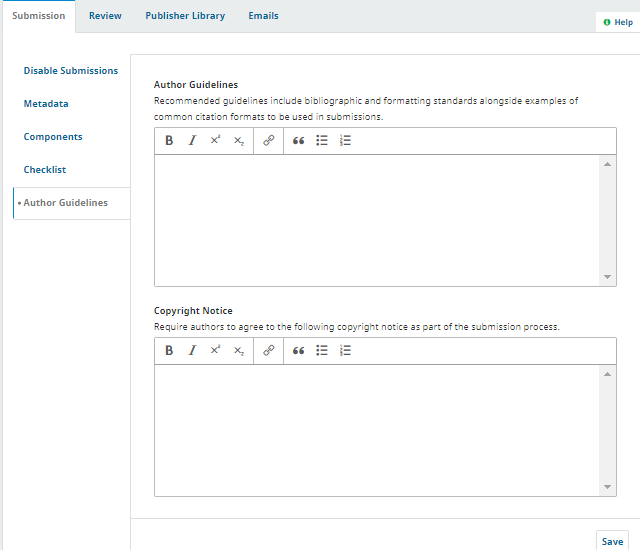 Masukkan Petunjuk Penulisan dan Copyrigth Notice nya
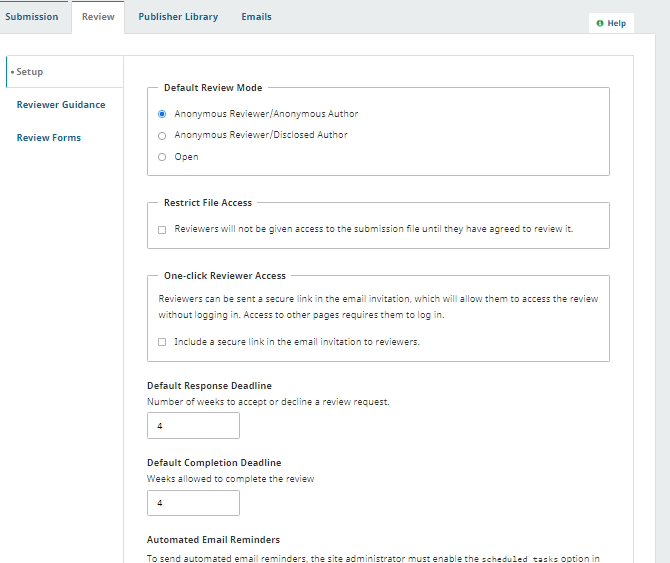 Silahkan di sesuaikan dengan model review nya jika menggunakan double blind review maka ikuti gambar
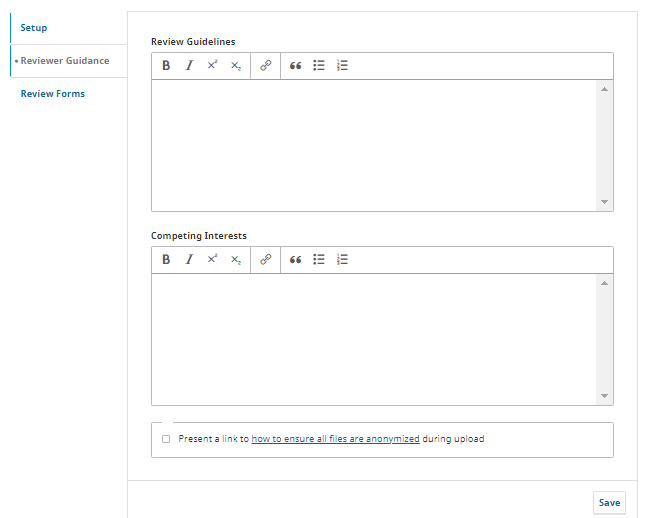 Silahkan di tuliskan petunjuk mereviewnya.
Setting -> Workflow -> Review
Pada bagian review workflow
berisi pengaturan:
Default Review Deadlines
Automated Email Reminders
Review Forms
Blind Review
Competing Interests
Reviewer Competing Interest  statement
Review Guidelines
Review Options
Reviewer Access
Aturlah proses review sesuai  keperluan dan kebutuhan jurnal  anda masing-masing.
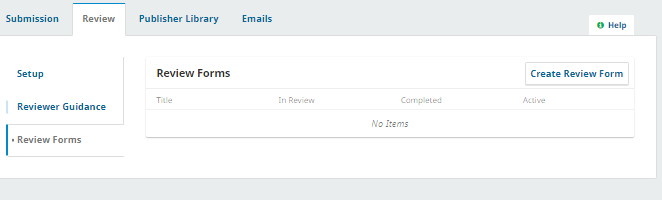 Membuat Form Review
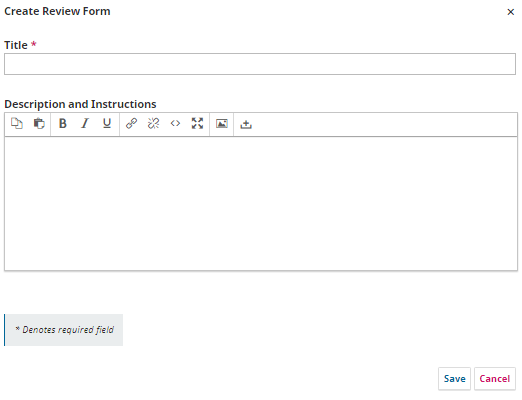 Klik tombol Create Review Form pada  bagian Review Forms.
Ketik nama form pada Title.
Ketik deskripsi pada Description and  Instruction, untuk memberi  penjelasan mengenai form yang akan  dibuat tersebut.
Membuat Form Review
Klik tab Form Items, lalu klik tombol Create  New Item.
Buatlah item pertanyaan sesuai dengan  kebutuhan dan aturlah sesuai keperluan  jurnal kita masing-masing.
Klik tombol Save.
Ulangi langkah 1-3 di atas untuk membuat  item pertanyaan atau pernyataan yang lain.
Setting -> Distribution
Pada seting ditribusi  terdapat 5 pengaturan  yaitu:
Licence
Search Indexing
Payments
Access
Archiving
Copyright Holder pilih Journal
Licence pilih CC Attribution-ShareAlike 4.0
Copyright Years pilih Use the issue's publication date
License Terms isi sesuai licence yang digunakan.
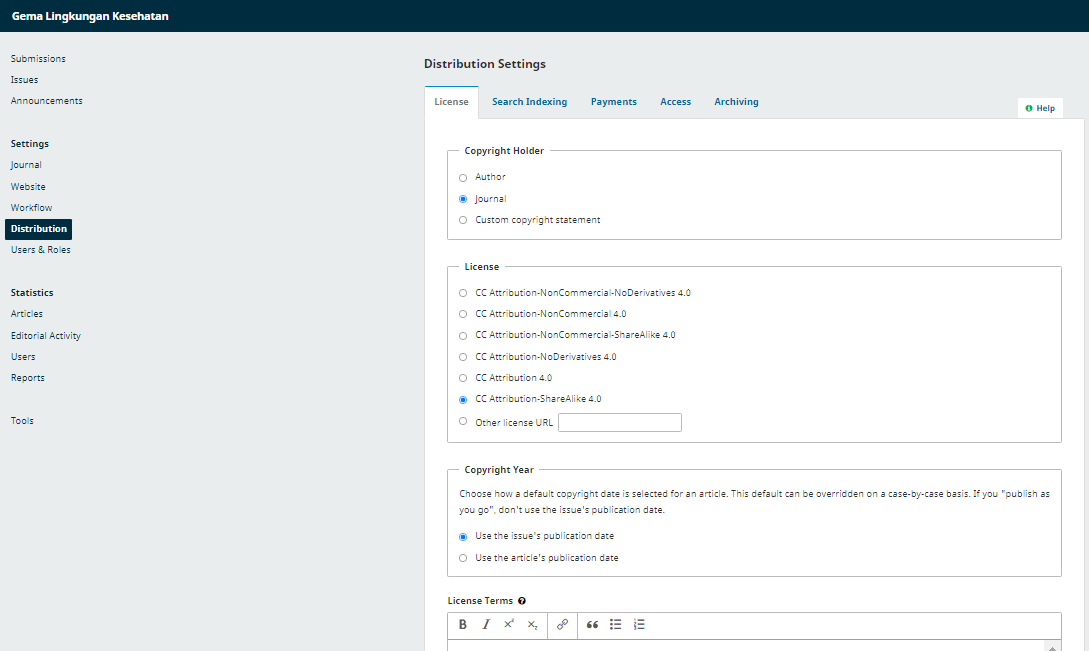 Search Indexing di isi pada Custom Tag agar mudah dalam pencarian.
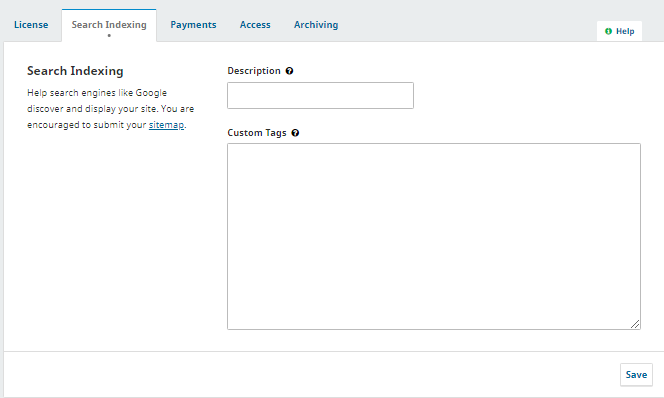 Setting -> Distribution -> Payments
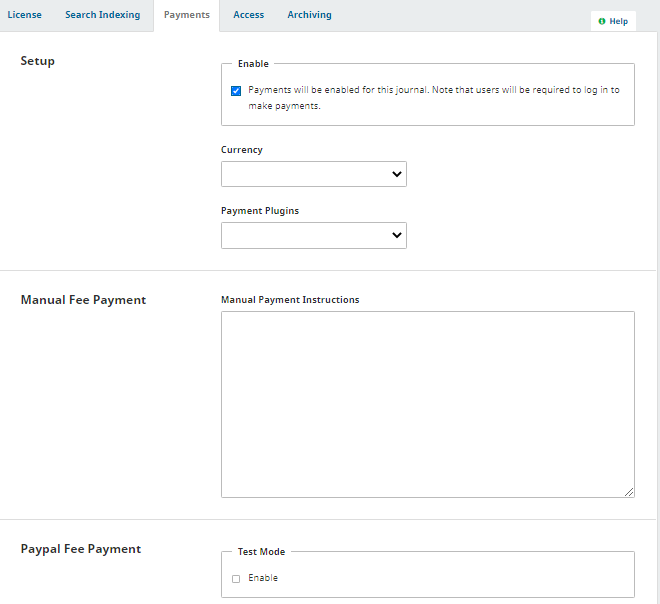 Menu payment bisa kita aktifkan jika kita akan memberlakukan  system berbayar untuk akses artikel atau APC.
Setting -> Distribution -> Access
Kita dapat mengatur website kita di-online-kan atau di-offline-kan  sementara melalui menu Access ini.
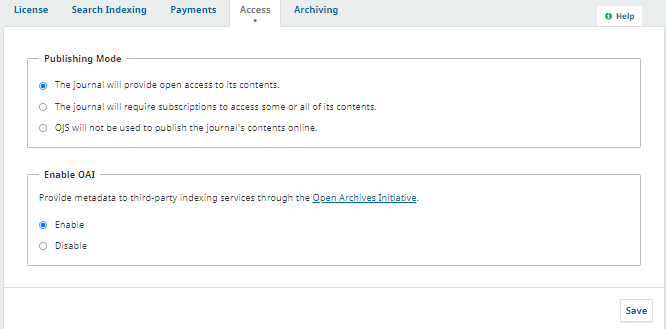 Setting -> Distribution -> Archiving
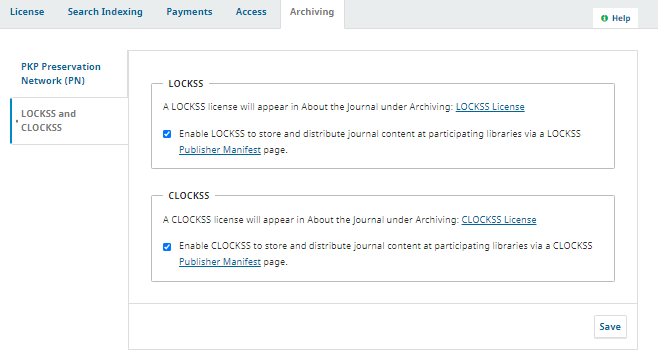 Layanan pihak ke tiga  untuk melakukan  pengarsipan website.
Jika website OJS kita  tiba-tiba tidak bisa  diakses karena sebab  tertentu, maka  pengunjung masih bisa  mengakses arsip web  kita melalui PKP-PN,  LOCKSS, atau CLOCKSS.